Fire Inspection andCode Enforcement
8th EditionInspector I
Chapter 14 — Fire Detection and Alarm Systems
Learning Objective 1
Identify fire alarm system components.
14–1
Be familiar with fire alarm system characteristics.
14–2
Be familiar with fire alarm control units.
14–3
The FACU can perform several other functions.
14–4
NOTE
Some fire alarm control units are designed for both security and fire protection. In these types of systems, fire protection is engineered into the system to assume the highest priority.
14–5
The primary power supply can come from different locations.
14–6
Inspectors need to understand secondary power supplies.
Courtesy of Ron Moore, McKinney (TX) Fire Department
14–7
REVIEW QUESTION
What is the basic function of the fire alarm control unit (FACU)?
14–8
Inspectors need to understand initiating devices.
14–9
Audible notification signaling appliances are the most common type of alarm-signaling system.
14–10
Know the different categories of notification appliances.
(Cont.)
14–11
Know the different categories of notification appliances.
14–12
Fire detection and alarm system can be designed to initiate several actions.
(Cont.)
14–13
Fire detection and alarm system can be designed to initiate several actions.
14–14
REVIEW QUESTION
List types of notification devices.
14–15
Learning Objective 2
Explain types of alarm-signaling systems.
14–16
Fire detection and alarm systems are equipped with three types of signals.
14–17
NOTE
A trouble signal indicates a problem with the fire detection and alarm system. A supervisory alarm indicates a problem with an accessory of the fire alarm system.
14–18
Know the difference in simple and complex fire alarm systems.
14–19
Know what factors determine the type of system required.
14–20
Inspectors should be able to recognize each type of system.
14–21
Protected premises systems provide notification to building occupants in the immediate premises.
14–22
Understand the characteristics of conventional alarm systems.
14–23
Zoned conventional alarm systems allow responders to identify the general location of device activation.
(Cont.)
14–24
Zoned conventional alarm systems allow responders to identify the general location of device activation.
14–25
Addressable alarm systems display the location of each initiating device.
14–26
A supervising station is a facility that receives signals from a protected premises fire alarm system.
14–27
A listed supervising station monitors the status of protected premises alarm systems.
(Cont.)
14–28
A listed supervising station monitors the status of protected premises alarm systems.
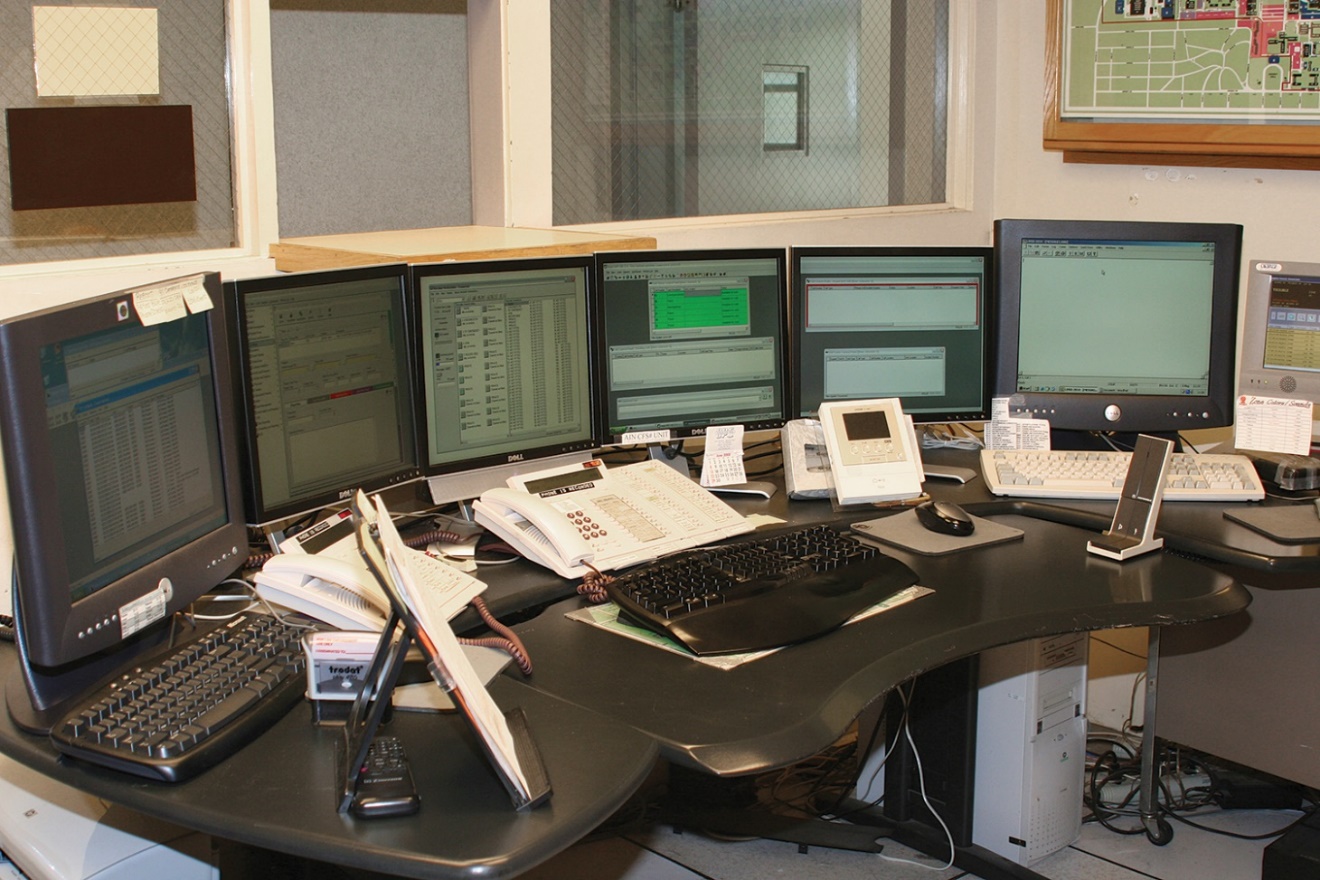 14–29
Proprietary systems are used to protect large complexes in single or multiple locations.
(Cont.)
14–30
Proprietary systems are used to protect large complexes in single or multiple locations.
14–31
Modern systems can be complex and have a wide range of capabilities.
14–32
A remote receiving station is a contracted service that monitors protected premise alarm systems.
14–33
In some communities, fire alarm signals are sent directly to the fire department.
14–34
Understand how shunt systems work.
14–35
Be familiar with the purpose of emergency communications systems.
14–36
Understand the characteristics of one-way voice notification systems.
14–37
Understand the characteristics of two-way notification systems.
14–38
Understand the characteristics of mass notification systems.
(Cont.)
14–39
Understand the characteristics of mass notification systems.
14–40
REVIEW QUESTION
Name types of alarm-signaling systems.
14–41
Learning Objective 3
Explain types of automatic alarm-initiating devices.
14–42
Automatic alarm-initiating devices, or detectors, monitor the atmosphere of a building, compartment, or area.
14–43
Know the basic types of automatic initiating devices.
14–44
Know the characteristics of fixed-temperature heat detectors.
(Cont.)
14–45
Know the characteristics of fixed-temperature heat detectors.
14–46
All heat-detection devices operate on one or more of the primary principles of physics.
14–47
Fire alarm systems can use fusible links and frangible bulbs.
14–48
Fusible links are used to hold a spring device open in the detector.
14–49
Frangible bulbs hold two electrical contacts apart in the detector.
14–50
Bimetallic heat detectors use two types of metals with different heat-expansion ratios.
14–51
Continuous-line heat detectors can be used to detect conditions over a wide area.
(Cont.)
14–52
Continuous-line heat detectors can be used to detect conditions over a wide area.
14–53
Know the characteristics of rate-of-rise heat detectors.
14–54
Be familiar with different types of rate-of-rise heat detectors.
14–55
Pneumatic rate-of-rise line heat detectors can monitor large areas of a building.
14–56
Pneumatic rate-of-rise spot heat detectors are self-contained units.
14–57
Rate-compensation heat detectors are designed for areas with regular temperature changes.
14–58
Electronic spot-type heat detectors consist of one or more thermistors.
14–59
REVIEW QUESTION
List types of heat detectors.
14–60
Smoke detectors serve the purpose of early detection, notification, and reaction.
14–61
Know the factors that affect smoke detector performance.
14–62
All smoke detectors are required to respond to the same fire tests.
14–63
Understand the characteristics of photoelectric smoke detectors.
14–64
Projected-beam detectors use a beam of light focused on a monitored area.
14–65
Understand how refractory application detectors operate.
14–66
Understand how ionization smoke detectors work.
14–67
Understand how humidity and pressure changes impact ionization smoke detectors.
14–68
Know what environments are best suited for ionization smoke detectors.
14–69
Air-sampling detectors continuously monitor a small amount of air from a protected area.
(Cont.)
14–70
Air-sampling detectors continuously monitor a small amount of air from a protected area.
14–71
Understand the characteristics of duct smoke detectors.
14–72
Understand the characteristics of video-based smoke detectors.
14–73
REVIEW QUESTION
Names types of smoke detectors.
14–74
Know the basic types of flame detectors.
14–75
Infrared detectors are effective for monitoring large areas.
14–76
Understand how video-based flame detectors operate.
14–77
Combination detectors use various combinations of detection devices.
14–78
Understand sprinkler waterflow alarm-initiating devices.
14–79
REVIEW QUESTION
List types of flame detectors.
14–80
Learning Objective 4
Describe manual alarm-initiating devices.
14–81
Be familiar with the characteristics and uses of manual pull stations.
(Cont.)
14–82
Be familiar with the characteristics and uses of manual pull stations.
(Cont.)
14–83
Be familiar with the characteristics and uses of manual pull stations.
(Cont.)
14–84
Be familiar with the characteristics and uses of manual pull stations.
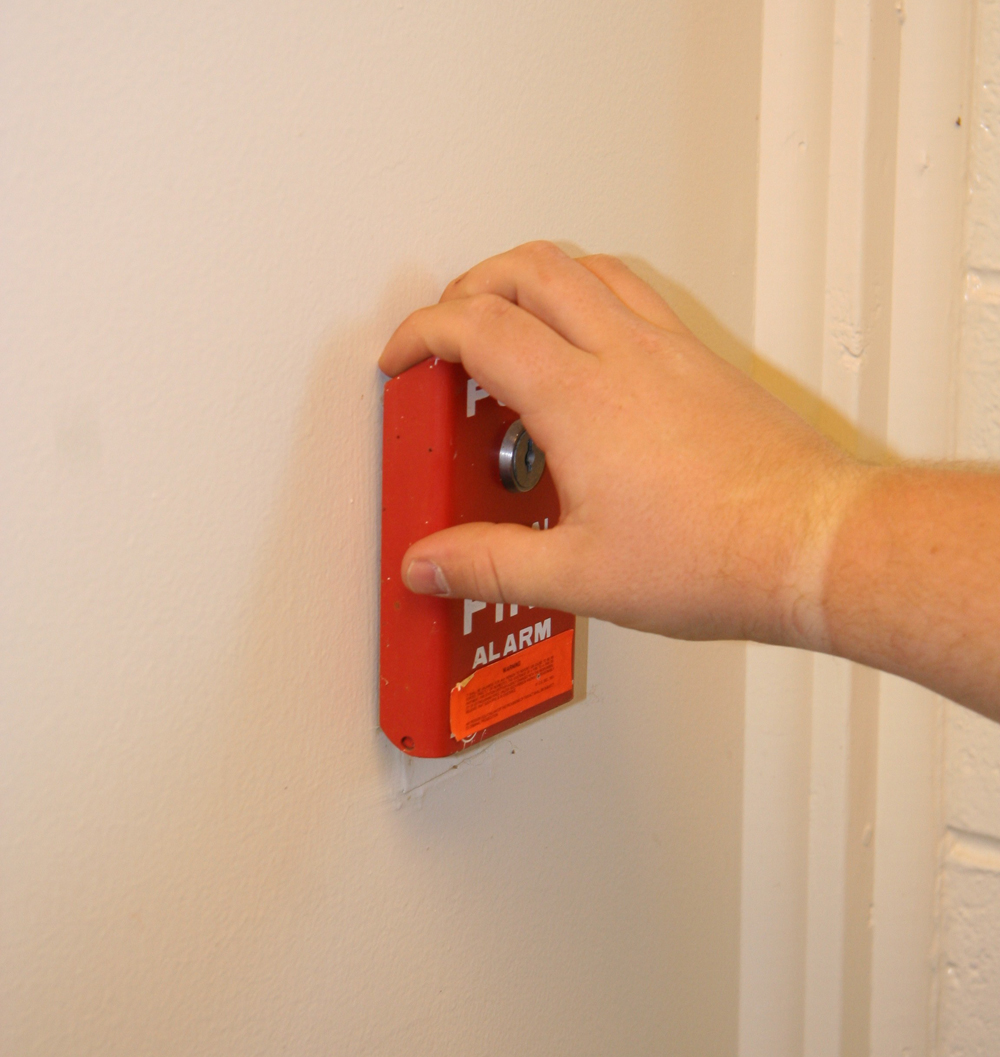 (Cont.)
14–85
Be familiar with the characteristics and uses of manual pull stations.
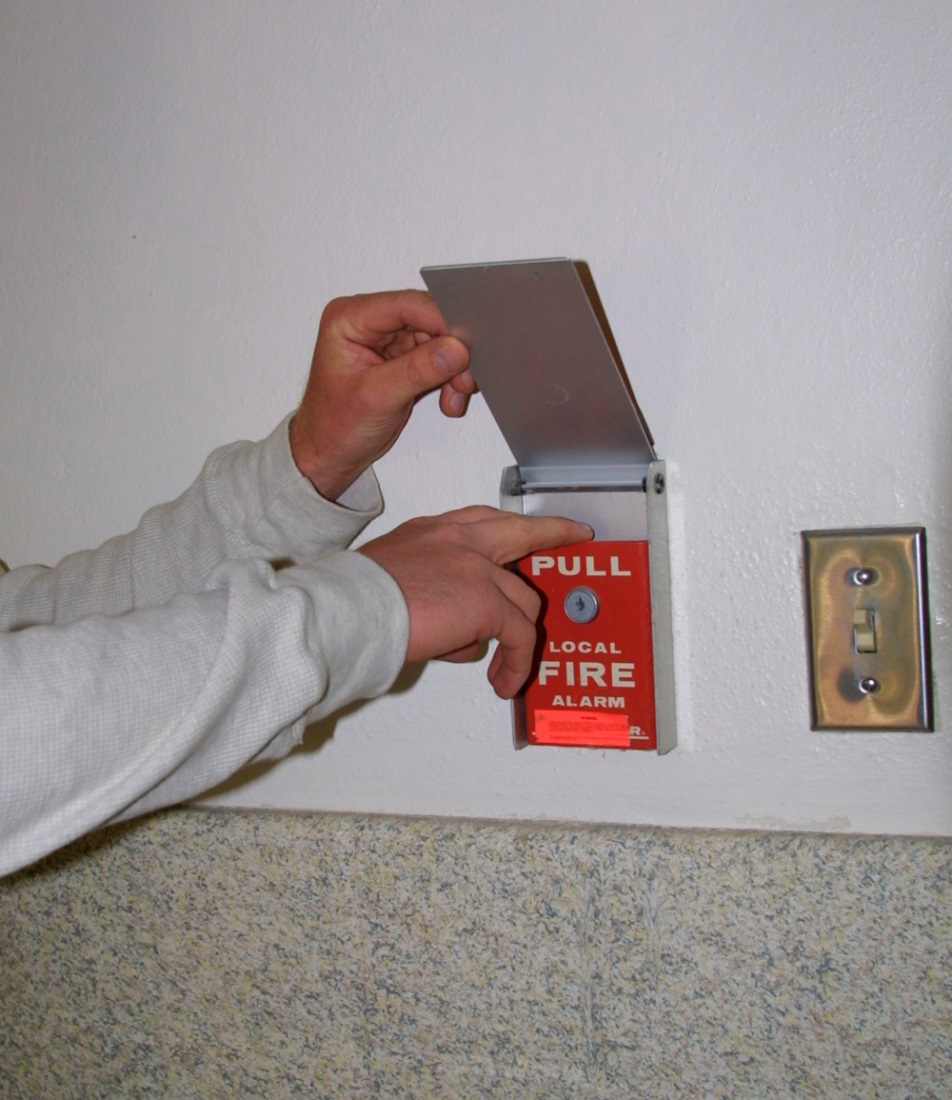 (Cont.)
14–86
Be familiar with the characteristics and uses of manual pull stations.
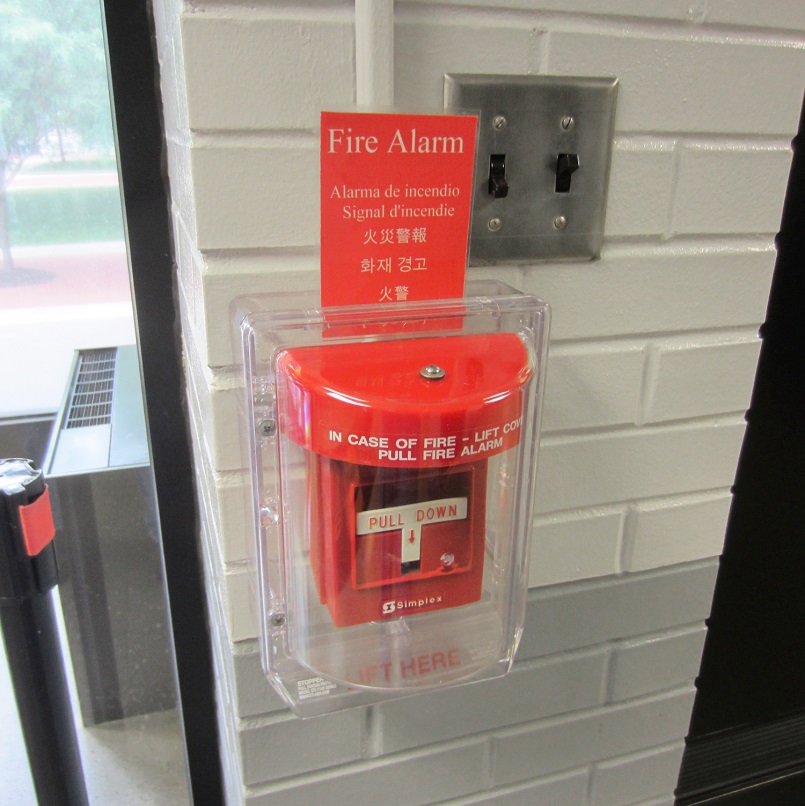 14–87
REVIEW QUESTION
What are the placement requirements for manual pull boxes?
14–88
Learning Objective 5
Describe service testing and inspection methods for fire detection and alarm systems.
14–89
Be familiar with the service testing and inspection requirements for detection and alarm systems.
14–90
Be familiar with what to look for during inspections.
(Cont.)
14–91
Be familiar with what to look for during inspections.
14–92
Be familiar with general inspection considerations.
14–93
Be familiar with service testing requirements and issues.
14–94
NOTE
Testing and inspection intervals may vary in accordance with local codes and ordinances.
14–95
Be familiar with service testing requirements and issues.
(Cont.)
14–96
Be familiar with inspection considerations for fire alarm control units.
(Cont.)
14–97
Be familiar with inspection considerations for fire alarm control units.
14–98
Be familiar with inspection considerations for alarm-initiating devices.
14–99
Be familiar with periodic testing procedures for various devices.
(Cont.)
14–100
Be familiar with periodic testing procedures for various devices.
(Cont.)
14–101
Be familiar with periodic testing procedures for various devices.
14–102
Know inspection requirements for manual alarm-initiating devices.
14–103
Understand the conditions that require replacement or testing of all types of detectors.
14–104
Understand the records requirements for detector tests.
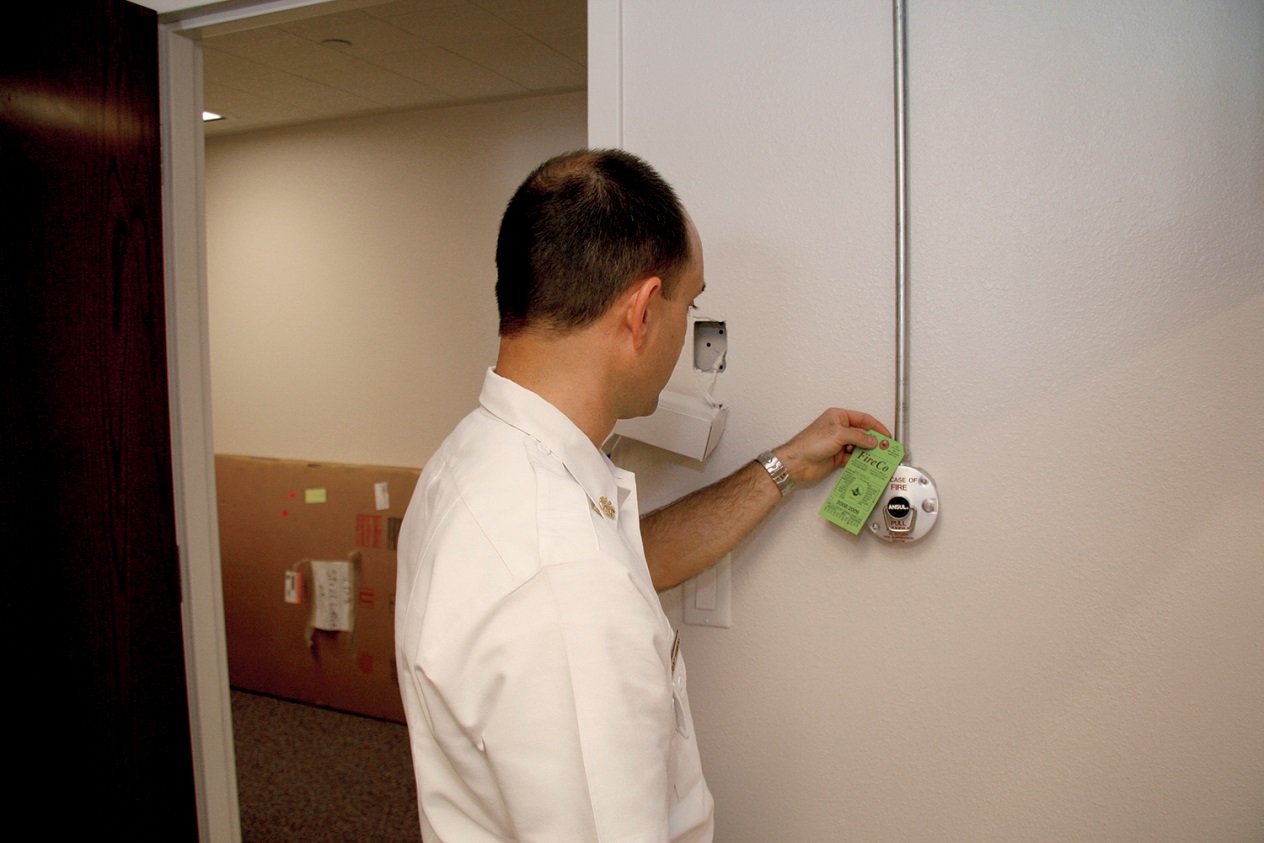 14–105
Nonrestorable fixed-temperature detectors cannot be tested periodically.
14–106
Know inspection considerations for alarm signaling systems.
(Cont.)
14–107
Know inspection considerations for alarm signaling systems.
(Cont.)
14–108
Know inspection considerations for alarm signaling systems.
14–109
REVIEW QUESTION
Name some of the general inspection considerations for an inspector.
14–110
Summary
The inspection of fire detection and alarm-signaling systems is an almost daily activity for the inspector.
This chapter described the fundamental components and operation of these systems.
(Cont.)
14–111
Summary
The procedures that must be used while conducting inspections and tests of these systems have also been provided.
Many unique situations may demand a particular type of system or initiating device within the community’s jurisdiction.
(Cont.)
14–112
Summary
The fire inspector must be familiar with these conditions and the systems that have been installed.
14–113